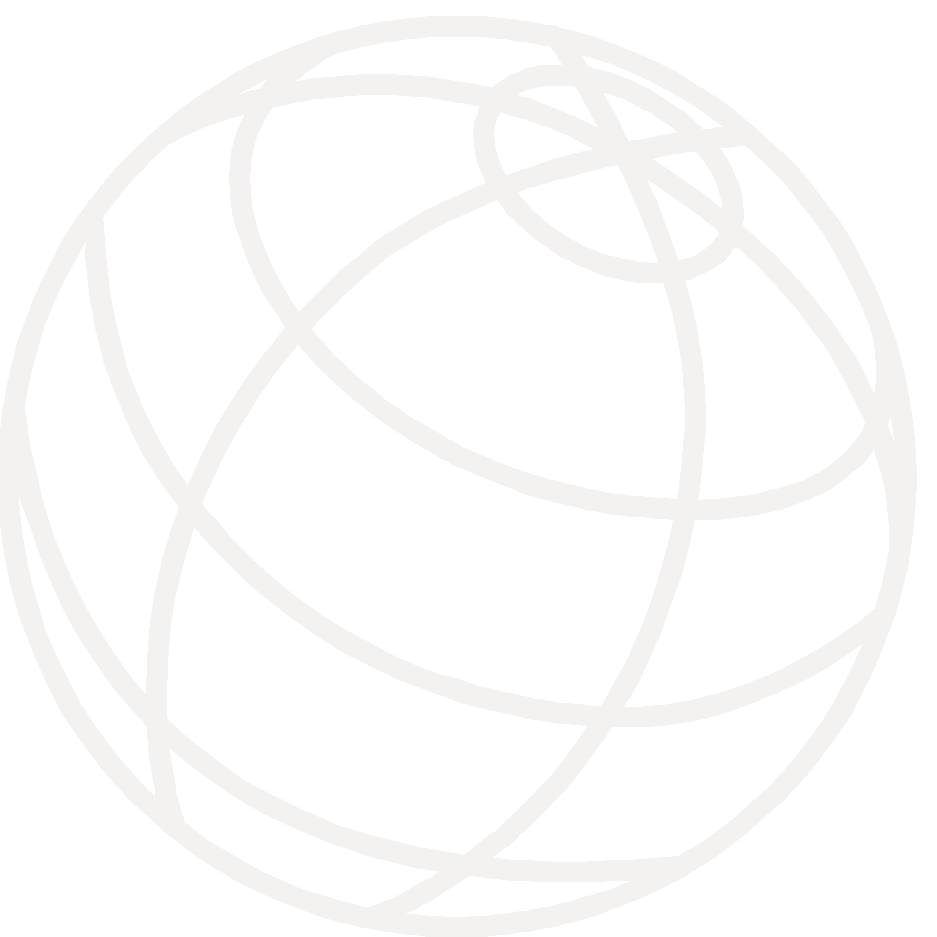 EXPERT LEVEL TRAINING ON TELECOM NETWORK COST MODELLING FOR THE HIPSSA REGIONS 

Arusha            
15-19 July, 2013

Introduction to the Workshop
1
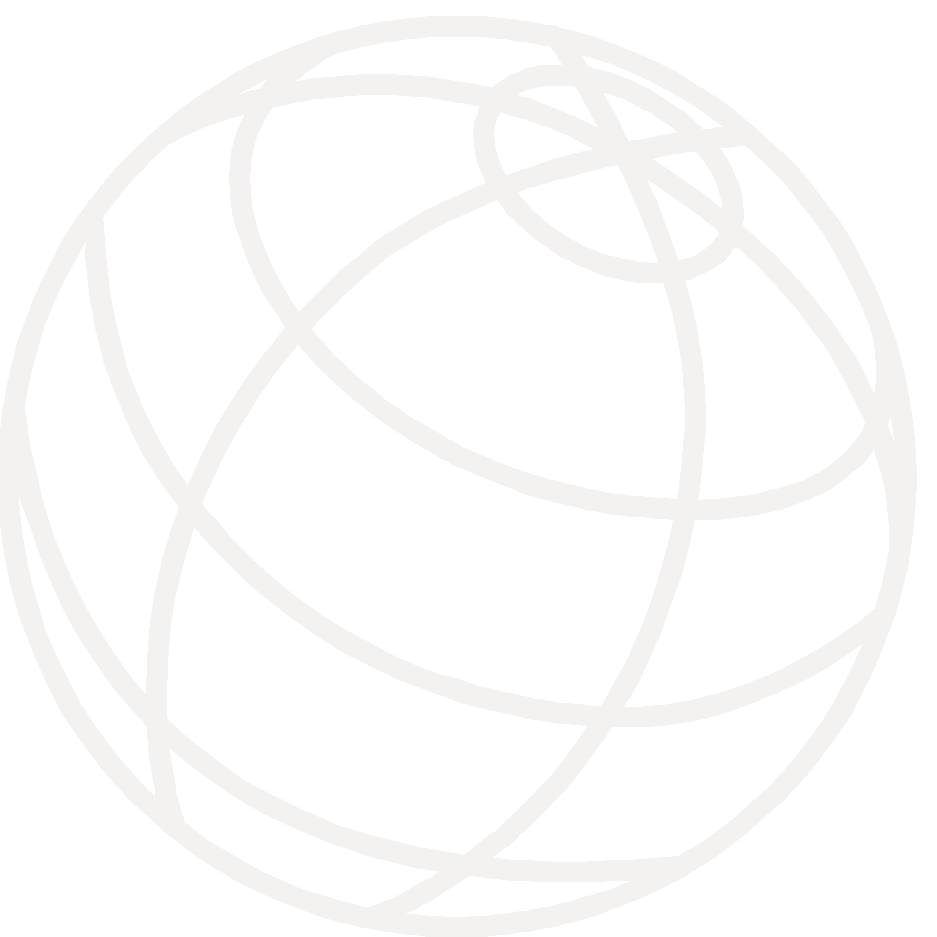 Session 1:Welcome and Introduction
2
ITU-EC Project for Harmonization of ICT Policies in ACP
ITU and the European Commission project to provide “Support for the establishment of harmonized policies for the ICT market in the ACP states” 
Launched in December 2008
a component of the “ACP-Information and Communication Technologies” programme (ACP-ICT) within the framework of the 9th  European Development Fund
three regional sub-projects addressing specific needs of each region
HIPSSA (Sub-Saharan Africa)
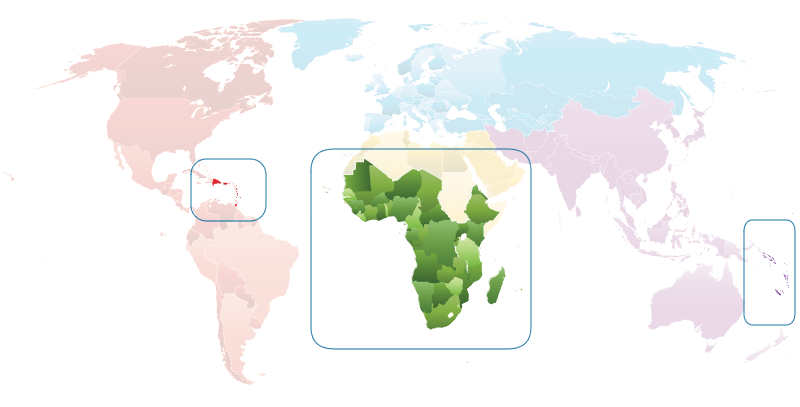 HIPCAR (Caribbean)
ICB4PIS (Pacific Island States)
3
HIPSSA Objectives
Global objective 
Support towards harmonised policies for ICT and an efficient regulatory environment conducive to investment in infrastructure and applications
Detailed objectives:
Supporting regional integration organizations to develop and promote the use of harmonized ICT policies and regulations in their region 
Assisting individual beneficiary countries to adopt and implement ICT policies and regulatory guidelines
Building human and institutional capacity in the field of ICT through targeted training and knowledge sharing measures at regional and national level
ITU-EC Project for Harmonization of ICT Policies in ACP countries 
Builds on experience gained from previous project in West Africa 
Uses a demand-driven bottom-up approach
Incorporates all past and current projects and pays specific attention to capacity building
4
Common priority content
5
Assessment Study on Regulatory Auditing and Cost modeling in Sub-Sahara Africa
Support for Harmonization of ICT Policies in Sub-Saharan Africa
Background to the HIPSSA project
The ITU-EC joint project for “Harmonisation of ICT Policies in Sub-Sahara Africa” (HIPSSA) is building on the experienced gained with a pilot project funded by European Commission (EC) and ITU that led to the adoption of Additional Acts for telecommunications to the ECOWAS Treaty. 
It aims at developing and promoting harmonized policies and regulatory guidelines for the ICT market as well as building human and institutional capacity in the field of ICT through a range of targeted training, education and knowledge sharing measures. 
This project will result in the creation of harmonized regional and national policy, legal and regulatory frameworks conducive to significant investments in the ICT infrastructures and services.
7
Background to the development of the assessment study - 1
Tariff regulation calls on two main activities in the region:


                                                              and 

ITU has been for a long time the primary forum of discussion on tariff and accounting principles including related telecommunication economic and policy issues (the ITU-D Regulatory and Market Environment Division (RME), ITU-D Study Group 1 Question 12-3/1 on Tariff policies, tariff models and methods of determining the costs of services on national telecommunication networks, including next-generation networks, and the ITU-T Study Group 3 Activities and Recommendations, Regional Tariff Groups such as SG3RG-AFR, etc.)
Regulatory auditing
Cost modeling
8
Background to the development of the assessment study - 2
Liberalization of telecommunications in Africa has induced the need for nascent regulators to build up capacity in cost modeling and regulatory accounting for them to be in the situation of regulating tariffs of operators. 
ITU has responded to this need by running training workshops, proposing tools, such as COSITU, WB Cost Model and a didactic Cost Model (based on Excel), building up expertise within its network of Centers of Excellence (CoE). 
In this sense, Regional Organizations across Africa have started to harmonize cost modeling like ECOWAS, adopting on methodology standard for West Africa (the Supplementary Act on Interconnection refers to a Bottom-Up LRIC model).
9
The ITU’s actions and objectives
Within the framework of this joint project with the EU, ITU is ready to respond once again to the needs of HIPSSA beneficiaries and its members by providing regional organization with an up-to-date review of regulatory practices in the respective regions identifying trends on which they could build a common approach on regulatory auditing and cost modeling, with the development and dissemination of this Assessment.
Based on the results from this assessment, updated training material will be developed, delivered and embedded into the respective networks of regional associations of regulators and ITU Centers of Excellence (CoE) to ensure a sustainable mechanism of delivery and support.
10
Key tasks for the HIPSSA project
Understanding the competitive electronic communications services provision market and price regulation in the region.
To identify the regulatory auditing, accounting separation and cost modeling mechanisms appropriate, as well as cost model development accounting standards, concepts and key assumptions.
Review of existing public available cost models in the region and beyond, model comparisons and future challenges.
Define price control mechanisms and its relation to cost modeling, accounting and regulation.
11
Implementation -1
Regional assessment studies
Data collection process
Analysis and benchmarking
First Phase
Comparative analysis across the region and beyond
Conclusions and recommenda-tions
Consolidation of the regional studies
Identifying best practices
Second Phase
Regional capacity building programme
Face-to-face five days training workshop in each region
Development of training material
Third Phase
12
Implementation - 2
First phase: Development of regional assessment studies on costing strategies and cost model application and processes 
In this first phase, data collection will be conducted through surveys and interviews (based on a common template) with regulators and operators and analysis. 
The study will be divided geographically into four regions as defined by the African Union (AU): West Africa, Central Africa, East Africa and Southern Africa.
Second phase: Consolidation of the regional studies’ findings in a final report providing an overview of the whole Sub-Sahara Africa.
Identifying best practices (from the region and beyond) and presenting the conclusions and recommendations of comparative analysis. 
Third phase: regional capacity building includes preparation of training material taking in to account the regional assessment studies and best practices developed in phase 1 and 2. 
This material will be delivered in face-to-face five days training workshops in each region.
13
Project management plan
Regional Coverage
West Africa Benin, Burkina Faso, Cape Verde, Côte d'Ivoire, Gambia, Ghana, Guinea, Guinea-Bissau, Liberia, Mali, Niger, Nigeria, Senegal, Sierra Leone and Togo
Central AfricaBurundi, Cameroon, Central African Republic, Chad, Congo, The Democratic Republic of Congo, Equatorial Guinea, Gabon and Sao Tome and Principe
Project management
Team coordination and establishing a common methodology for survey and regional assessments preparation
East AfricaComoros, Djibouti, Eritrea, Ethiopia, Kenya, 
Madagascar, Mauritius, Rwanda, Seychelles, Somalia, Sudan, Tanzania and Uganda
Southern AfricaAngola, Botswana, Lesotho, Malawi, Mozambique, Namibia, South Africa, Swaziland, Zambia and Zimbabwe
14
Project team members
Senior Project Co-ordinator: Ida Jallow
Regional Experts
English Speaking  Africa:	Christopher Kemei
French Speaking  Africa:	Alain Sawadogo
International English-Speaking Expert and Coordinator of the Training Workshops: David Rogerson;
International French-Speaking Expert: Abdelmounaim El Haffaf
International Portuguese-Speaking Expert: Pedro Seixas
Assisted by Carmen Wagner Prado at ITU in Geneva (Switzerland)
15
Planned costing workshops
Portuguese workshop in collaboration with ANAC
Cape Verde, 6th- 10th May 2013.
French-Speaking West and Central Africa workshop in collaboration with the Centre of Excellence ESMT in Senegal
Dakar, 27th -31st May 2013.
English-Speaking East and Southern Africa in collaboration with …
Arusha, 15th-19th July 2013.
English-Speaking West and Central Africa in collaboration with …
Banjul, 19th – 23rd August 2013.
Participants in this week’s workshop
Add list of participants when we have them
17
Contacts
For more information: http://www.itu.int/ITU-D/projects/ITU_EC_ACP/index.html
Ida JallowHIPSSA Senior Project Coordinator
Ida.jallow@itu.int 
Phone: +251 11 551 4977 
Fax: +251 11 551 7299


 


International Telecommunication Union
Regional Office for Africa P.O. Box 60 005 
Addis Ababa 
Ethiopia
Sandro BazzanellaITU-EC Project Manager
sandro.bazzanella@itu.int  
Phone: +41 22 730 6765
Fax: +41 22 730 5484





International Telecommunication Union
Headquarters Place des Nations
CH-1211 Geneva 20
Switzerland
ITU-EC Project - Harmonization of ICT Policies in ACP countries